שפת מכונה – מבוא
מבוסס על פרק 3 של Computer Systems – a programmers perspective / Bryant & O’hallrron
נושאים
היסטוריה
גישה לזיכרון
פקודות אריתמטיות
קריאה בספר הקורס: נושאים נבחרים מפרק  3.1 – 3.5
הדגמה 3: machine language
[Speaker Notes: For comparison: the computer that guided Apolo 11 to the moon had 32k memory, and ran at a frequency of 2 Mhrtz.]
מעבדי IA32
IA32 הוא השם של 'שפת המכונה' של מחשבי אינטל 32 סיביות.
"שפת מכונה" = ISA – Instruction Set Architecture
התחיל ב 1978 עם 8086, אבל הוסיפו פקודות במשך הזמן

שפה מסוג Complex Instruction Set Computer (CISC)
פקודות רבות מאוד (מאות), למרות שברובן לא משתמשים בפועל. 

קיימת גישה של Reduced Instruction Set Computer (RISC)
פחות פקודות ==> מעבד קטן ומהיר יותר
(בפועל אינטל הצליחו להגיע לביצועים שווים ואף מהירים יותר ממחשבי RISC.)
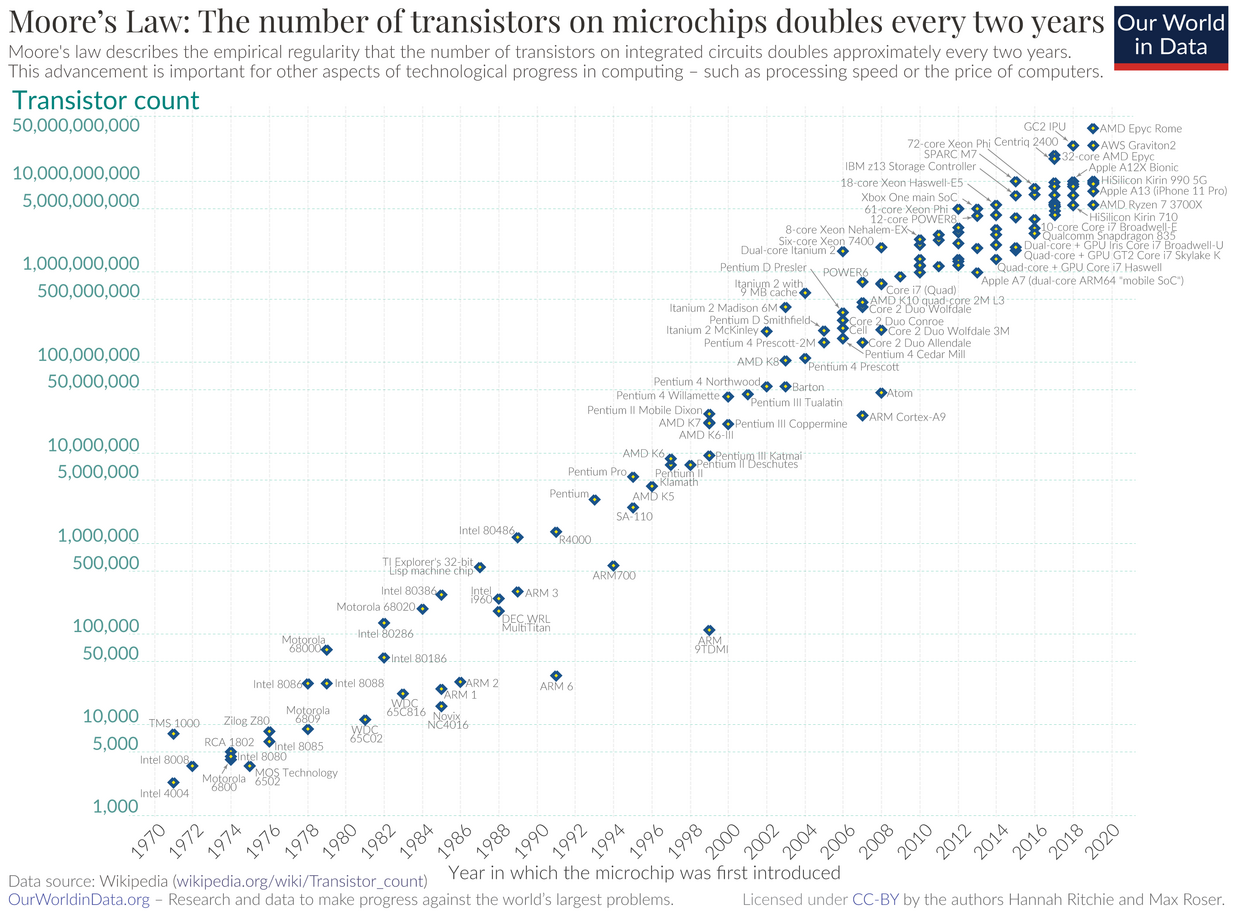 Source: wikipedia/Moore’s law
[Speaker Notes: בעשור האחרון אינטל עברו למעבד חדש כל שנתיים (היה פעם ב 3 שנים ומעלה בעבר).]
היסטוריה של x86
Name	Date	Transistors
8086	1978	29K
מעבד 16 סיביות. הבסיס של IBM PC & DOS
מוגבל ל 1 MB זיכרון. ממילא DOS  נתנה רק  מרחב זיכרון של 640k
80286	1982	134K
הבסיס של IBM PC-AT and Windows
386	1985	275K	
הרחבה ל 32 סיביות. הוסיפו   “flat addressing” (כלומר, צורה אחידה לכתובות)
מסוגל להריץ את Unix
[Speaker Notes: For comparison: the computer that guided Apollo 11 to the moon, had 32k of memory and ran at a frequency of 2Mhz.]
היסטוריה של x86
Name	Date	Transistors
486	1989	1.9M	
Pentium	1993	3.1M
PentiumPro	1995	6.5M
הוסיפו פקודות conditional move 
שינויים רבים במיקרו-ארכיטקטורה
Pentium/MMX	1997	4.5M
הוסיפו קבוצת פקודות חדשה לטיפול בוקטורים באורך 64 סיביות. מיועד לתוכניות multimedia.
[Speaker Notes: לגבי חלקו של פרופ' אורי וייזר: "...וייזר נטל חלק בפיתוח ה MMX-  סט פקודות של עיבוד נתונים מרובים בפקודה יחידה ב-64 ביט (SIMD – single instruction multiple data)
פיתוח זה איפשר את הגברת הביצועים של עיבוד אותות דיגיטליים, עיבוד גרפי, זיהוי דיבור וקידוד ופיענוח של וידאו.]
היסטוריה של x86
Name	Date	Transistors
Pentium III	1999	8.2M
הוסיפו פקודות streaming SIMD (Single Instruction, Multiple Data) . הכוונה לפעולות על וקטורים שלמים של integers או floating-points. כל datum (ה data עליה עובדת הפקודה) הוא בגודל 1,2 או 4 בתים. 

Pentium 4	2001	42M
144 פקודות חדשות ל streaming SIMD mode לצורך טיפול גם ב datum בגודל 8 בתים.
החל מ Pentium 4E  תמיכה ב hyperthreading.
Celeron / Atom 
i3 / i5 / i7 / i9- multicore
[Speaker Notes: Celeron – mostly for mobile. Requires ~40 watt, whereas Pentium 4 is in the range of 70 – 110 Watts (depends on the exact model – there are many).
Hyperthreading – 2 processes in parallel on the same core. Based on double the registers; when one process is waiting for data, the other one comes into play.]
השפה הנפוצה ביותר כיום:  x86-64
פותח במקור על ידי AMD ואומץ מאוחר יותר על ידי Intel
מאפשר מהירות גבוהה יותר מכמה סיבות:
מרחב כתובות גדול הרבה יותר, לכן תומך בזיכרון גדול יותר אם מותקן.
פקודות חדשות
תמיכה במספר גדול יותר של רגיסטרים
הידור ל 32 סיביות מוגבל ל 8 רגיסטרים.
מְאַיין וְלְאַן ?
מאיין הסיבוך? חלק גדול מהסיבוך של המעבדים המודרניים נובע מהצורך שלהם להיות 'תואמים אחורנית'.
תוכנית שהוּדְרה על מחשב ישן יותר או עם מהדר ישן יותר עדיין רצה על המעבד החדש יותר. 


לאן הלאה?
מעבדים מרובי ליבה
[Speaker Notes: מעבדים מרובי ליבה פותרים בעיקר בעיית אנרגיה / חום. כלומר ניתן היה אולי להאיץ את המעבדים הנוכחיים, אבל תוך עליה במעלה שלישית של צריכת אנרגיה.]
שפה חדשה:  IA64
Name	Date	Transistors
Itanium	2001	10M
ארכיטקטורת 64  סיביות
שפה שונה לגמרי, עם התמקדות מוחלטת בביצועים (בניגוד לנוחות אימפלמנטציה של מהדרים, למשל)
אחד המאפיינים המרכזיים: מכיל פקודות לביצוע במקביל. המהדר יכול להחליט ששתי פעולות אינן תלויות ולהכריז עליהן ככאלה עם פקודות IA64.
 בניגוד  לארכיטקטורת IA32 ששם הדבר נעשה באופן מוגבל וברמת החומרה.
יודע להריץ גם תוכניות IA32  (On-board “x86 engine”)
Itanium 2	2002	221M
האצה משמעותית בביצועים
Poulson 	2012	…
[Speaker Notes: Itanium  נחשב לכשלון, בין השאר כי לא ידעו איך להשתמש בזה באופן אוטומטי (לא הצליחו לכתוב מהדרים שישתמשו בזה באופן מושכל). אינטל המשיכה לפתח את זה עבור שוק השרתים ו high-end computing, והתחילה להרוויח מזה החל מ 2009.
הופסק ב 2020.]
תזכורת: מתוכנית ב C לתוכנית ברת הרצה
נניח שהתוכנית נמצאת בקבצים p1.c p2.c
נהַדר עם : 	gcc -O p1.c p2.c -o p
(-O אופטימיזציות בסיסיות, -o בינארי בקובץ p)
C program (p1.c p2.c)
text
Compiler (gcc -S)
Asm program (p1.s p2.s)
text
Assembler (gcc or as)
Object program (p1.o p2.o)
Static libraries (.a)
binary
Linker (gcc or ld)
binary
Executable program (p)
המידע מנקודת המבט של assembly...
CPU
Memory
Addresses
Registers
P
C
Object Code
Program Data
OS Data
Data
Condition
Code registers
Instructions
Stack
מצב המערכת:
PC	Program Counter 
הכתובת של הפקודה הבאה
Registers   
רגיסטרים (אוגרים): מידע שמשתמשים בו לעתים קרובות / השתמשו בו לאחרונה.
Condition Code registers
סטטוס של פקודות אריתמטיות שבוצעו לאחרונה. 
מיועד עבור conditional branching
הזיכרון
מערך בתים עם כתובות.
תוכניות, data, מידע של מע"ה. 
חלק מהזיכרון מוקדש ל-'מחסנית' (stack) לצורך תמיכה בתוכניות פרוצדורליות.
[Speaker Notes: condition codes הם למעשה רגיסטרים בגודל של סיבית אחת, שמחזיקה סטטוס של פקודות אריתמטיות (נראה בהמשך).]
מאפיינים של Assembly
קבוצה מינימלית של סוגי  data
שלמים בגודל 1,2,4 בתים
או ערכים, או כתובות.
Floating point  בגודל 4, 8 או 10 בתים.
אין מבני נתונים מורכבים יותר (מערכים, מבנים, ...)
מיוצגים על ידי רצף של בתים בזיכרון. 
פעולות בסיסיות בלבד
פעולה אריתמטית על רגיסטר או ערך בזיכרון
העברת מידע בין זיכרון לרגיסטר
פקודות control
קפיצות אל מקומות אחרים בקוד
קפיצות מותנות (conditional branches)
הידור (תרגום ל Assembly)
Generated Assembly
C Code
sum:
	..
	move src target 
	add src target
		..
	return
int sum(int x, int y)
{
  int t = x+y;
  return t;
}
ניתן לראות את ה assembly  על ידי
gcc -O -S code.c
מייצר קובץ  code.s
הידור (תרגום ל Assembly)
Generated Assembly
C Code
sum:
	..
	move 12(R8),R1
	add 8(R8),R1
		..
	return
int sum(int x, int y)
{
  int t = x+y;
  return t;
}
ברגיסטר R8  יש כתובת. הבא מהזיכרון את מה שיש בכתובת זאת + 12
שם רגיסטר
ניתן לראות את ה assembly  על ידי
gcc -O -S code.c
מייצר קובץ  code.s
הידור (תרגום ל Assembly)
C Code
נזכור ש sum נקראת מפונקציה אחרת :
int main() {
  int res, a = 2;
  res = sum(1, a + 3);
  return res - 1;
}

int sum(int x, int y)
{
  int t = x+y;
  return t;
}
Actual parameters: 1,5
Formal parameters
הפונקציה הקוראת נקראת ההקשר (context) של הפונקציה הנקראת.
[Speaker Notes: תוצאת הפונקציה תמיד נשמרת ב R1  (בספר, רגיסטר %eax).

gcc –S  מייצר קובץ  code.s]
•
•
•
Offset
12
y
8
x
4
Rtn adr
R8
0
-4
המחסנית (stack)
לכל פונקציה פעילה יש מסגרת (frame) במחסנית (טווח כתובות). כשהפונקציה נקראת, נעשית הקצאה של מסגרת חדשה.  
המסגרת מכילה בין השאר: 
 משתנים מקומיים שאין רגיסטר פנוי עבורם או שהם מטיפוס מורכב כגון מערך. 
 לפני הסוף: פרמטרים של הפונקציה הנקראת מפונקציה זאת.
 בסוף: כתובת לחזרה (כתובת בזיכרון הראשי של הפקודה הבאה).
main
sum
frame pointer נשמר תמיד ב R8.
stack pointer (המקום האחרון בו כתבתנו למחסנית) נשמר תמיד ב R7. כשחוזרים מהפונקציה, הוא נסוג במחסנית.
[Speaker Notes: מידע נוסף שנשמר במחסנית: כתובת של משתנה זמני שיש צורך בכתובת שלו. זה קורה כשיש השמה כגון x = &y. גם כש y לוקאלי ויש עבורו מקום ברגיסטר, מכיוון שצריך כתובת בשבילו אז עושים לו הקצאה במחסנית (לרגיסטר אין כתובת).
נזכור שהכתיבה במחסנית היא מלמעלה למטה, כלומר כתובות יורדות.
R7,R8 הם רגיסטרים. שומרים בהם את מקום תחילת הפונקציה הנוכחית (frame pointer) והמקום האחרון בו כתוב במחסנית. מדוע צריך את ה frame pointer? למשל כי ממנו והלאה נמצאים הפרמטרים. בגלל זה ראינו קודם פקודות בסגנון move 12(R8). עוד פרטים על כך בהערות בשקף הבא.
Stack pointer moves with each entry to the stack. Frame pointer points to the beginning of the frame, i.e. the space in the stack that is dedicated to the procedure.]
•
•
•
Offset
12
y
8
x
4
Rtn adr
Prev R8
R8
0
-4
פקודות תחילת/סוף פונקציה
(almost)  Assembly
C Code
_sum:
	1. push R8
	2. move R7, R8
	3. move 12(R8),R1
	4. add 8(R8),R1
	5. move R8, R7
	6. pop R8
	7. ret
int sum(int x, int y)
{
  int t = x+y;
  return t;
}
תחילת פונקציה:
שמור frame pointer של פונקציה קוראת על המחסנית
 stack pointerשל פונקציה קוראת הופך להיות frame-pointer של פונקציה נקראת. 

סוף פונקציה:
5. שחזר stack pointer
6. שחזר frame pointer
main
sum
[Speaker Notes: נשים לב שה frame-pointer של הפונקציה הקוראת יהיה האיבר הראשון במסגרת של הפונקציה הנקראת. עמ' 171 (מהדורה ראשונה) מסביר את זה. 
כמו כן נשים לב שמהדר מודרני שהאופטימיזציות שלו מופעלות, לא יצור את המסגרת הזאת מלכתחילה כי אין כאן בכלל כתיבה למחסנית. אבל הדוגמה פשוטה ולכן מספיק טובה כדי להבין שפת מכונה.]
כיצד זה באמת נראה...
Generated Assembly
C Code
_sum:
	pushl %ebp
	movl %esp,%ebp
	movl 12(%ebp),%eax
	addl 8(%ebp),%eax
	movl %ebp,%esp
	popl %ebp
	ret
int sum(int x, int y)
{
  int t = x+y;
  return t;
}
%ebp – Base Pointer
%esp – Stack Pointer
ניתן לראות את ה assembly  על ידי
gcc -O -S code.c
מייצר קובץ  code.s
[Speaker Notes: %ebp = R8  
%esp = R7
בהתחלה שומרים את R8, אשר כרגע מחזיק את ה frame-pointer של הפונקציה הקוראת, במחסנית. כשנצא מהפונקציה הנקראת נצטרך לשחזר את הערך הזה עם pop 
אח"כ מעתיקים את R7 ל R8. הסיבה היא שמה שהיה ה stack pointer בפונקציה הקוראת הופך להיות ה frame pointer בפונקציה הנקראת. 
בסוף הפונקציה: 
משחזרים את R7 על ידי זה שמעתיקים אליו את R8  (movl R7 R8)
משחזרים את R8 של הפונקציה המקורית (popl R8)]
החיבור ב sum...
C Code
חבר שני מספרים signed

Assembly
חבר שני מספרים בינאריים בגודל 4 בתים. 
אין הבדל אם signed / unsigned
דומה ל x += y


אופרנדים
y:	Register	R1
x:	Memory	M[R8+8]
t:	Register	R1
הערך המוחזר ב R1
int t = x+y;
add 8(R8),R1
הפרמטר הראשון של sum
[Speaker Notes: This is already after R1 contains y (see previous slides).

Why R8+8 ?
As will be shown in the next slide, R8 holds the frame pointer of the current function. The arguments to the current function are stored in the *caller* function, which is always higher (higher address) in the stack. Specifically, the first argument is stored in location +8. The second will be in +12 if the first requires 4 bytes, but may be something else otherwise.]
פקודת move: הזזת מידע
פקודת		 move Source, Dest	
מזיז מילה של 4 בתים
סוגי "אופרנדים" (פרמטרים של הפקודה):
קבועים
כמו ב – C, אבל מתחיל ב $
למשל $0x400, $-533
שם רגיסטר
8 רגיסטרים שנכנה R1,R2,...,R8
לחלקם שימוש ייעודי בפקודות מסוימות. 
מיקום בזיכרון
יש שמונה שיטות מיעון (addressing modes): אופני הגדרת הכתובת.
שילובים אפשריים ב move
איך זה נראה ב C
תבנית
דוגמה
move constant register
move $0x4,R1
temp = 0x4;
move constant memory
move $-147,(R1)
*p = -147;
move R1,R2
temp2 = temp1;
move register register
move register memory
move R1,(R2)
*p = temp;
move memory register
move (R1),R2
temp = *p;
לא מאפשר העברה מזיכרון לזיכרון בפעולה אחת.
שיטות מיעון פשוטות
1. Normal	(R)	Mem[Reg[R]]

רגיסטר R מכיל כתובת בזיכרון
דוגמה:   move (R3),R1

2. Displacement	D(R)	Mem[Reg[R] + D]

רגיסטר R מציין התחלה של אזור בזיכרון. 
הקבוע D מציין את ה offset (תזוזה ממקום זה).
דוגמה:    move 8(R8),R2
שיטת מיעון המתייחסת למערכים
3. move (R4,R6,4) R2
R4 מכיל כתובת של תחילת מערך.
R6 מכיל את מספר הקפיצות קדימה במערך בבתים.
4 הוא גודל הקפיצה (נקבע על פי הטיפוס).
התוצאה מועברת ל R2.

למשל, ניתן לממש כך את:
int a[10];
int j = a[3];
[Speaker Notes: בשיעור הבא נראה דוגמה לשימוש בפקודה זאת.
תרגיל: כיצד תראה פקודת move עבור J = a[3]]
הפקודה leal
הפקודה leal – load effective address (long)
leal (R1 R2 4) R3
דומה ל move אבל במקום להעביר את התוכן של הזיכרון, מעביר את הכתובת. 
דוגמה: 	  x = &y; 
נניח ש -y  לוקאלי , ו x מיוצג על ידי R3
המהדר יודע איפה הוא שומר את y יחסית ל frame-pointer: נניח שזה המשתנה int השלישי בתחילת המסגרת.
הפקודה תהיה
leal (R8, -3, 4) R3
[Speaker Notes: דוגמאות לשימוש ב leal בהקשר אחר (לא הבאת כתובת). Leal יודע רק להכפיל בכפולות של חזקת 2 ( ,...2,4,8,16)
נניח ש n נמצא ב R2 ו x ב R3
x = n * 8   leal (, R2, 8) R3

מה קורה כאן ?  האיבר הראשון הוא ריק, ולכן החישוב שמתקבל הוא 0 + n * 8. בגלל שזה leal הוא לוקח את הערך בתוך הסוגריים, ולא את הערך המוצבע על ידי זה. 

X = n * 15  
Leal(R2,R2,4) R3
Leal(R3,R3,2) R3
מה שעשינו כאן זה הכפלה ב 5 בשורה הראשונה (R2 + R2*4), והכפלת התוצאה ב 3, בשורה השנייה.]
דוגמה לשימוש בשיטות מיעון פשוטות
void swap(int *xp, int *yp) 
{
  int t0 = *xp;
  int t1 = *yp;
  *xp = t1;
  *yp = t0;
}
swap:
		
	move 12(R8),R3
	move 8(R8),R2
	move (R3),R1
	move (R2),R4
	move R1,(R2)
	move R4,(R3)
גוף
כתובת של yp מזיכרון לR3
תוכן המוצבע על ידי הכתובת בR3  לרגיסטר R1  (שקול ל t1).
[Speaker Notes: אפשר לדעת שזה yp רק לפי המיקום בזיכרון. אם בוחנים את הזיכרון (בשקף הבא) רואים שבהזחה 12 נמצא Y.]
•
•
•
Offset
12
yp
8
xp
4
Rtn adr
R8
0
-4
ננסה להבין איך  Swapמבוצעת
void swap(int *xp, int *yp) 
{
  int t0 = *xp;
  int t1 = *yp;
  *xp = t1;
  *yp = t0;
}
Stack
כיצד R8 מכיל את הכתובת של המסגרת (frame pointer) ? 
כשהפונקציה נקראת, נעשית הקצאה של מסגרת ((frame חדשה. המצביע למקום זה בזיכרון מוכנס באופן אוטומטי ל R8.
[Speaker Notes: מידע נוסף על המחסנית: כתובת של משתנה זמני שיש צורך בכתובת שלו. זה קורה כשיש השמה כגון x = &y. גם כש y לוקאלי ויש עבורו מקום, עדיין צריך את הכתובת שלו.]
•
•
•
Offset
12
yp
8
xp
4
Rtn adr
R8
0
-4
ננסה להבין איך  Swapמבוצעת
void swap(int *xp, int *yp) 
{
  int t0 = *xp;
  int t1 = *yp;
  *xp = t1;
  *yp = t0;
}
Stack
Register	Variable
R3	yp
R2	xp
R1	t1
R4	t0
move 12(R8),R3	R3 = yp
	move 8(R8),R2	R2 = xp
	move (R3),R1	R1 = *yp (t1)
	move (R2),R4	R4 = *xp (t0)
	move R1,(R2)	*xp = R1
	move R4,(R3)	*yp = R4
R1
R2
R3
R4
R5
R6
R7
R8
0x104
Address
Understanding Swap
123
0x124
456
0x120
0x11c
0x118
Offset
0x114
yp
12
0x120
0x110
xp
8
0x124
0x10c
4
Rtn adr
0x108
0
R8
0x104
-4
0x100
move 12(R8),R3	R3 = yp
	move 8(R8),R2	R2 = xp
	move (R3),R1	R1 = *yp (t1)
	move (R2),R4	R4 = *xp (t0)
	move R1,(R2)	*xp = R1
	move R4,(R3)	*yp = R4
R1
R2
R3
0x120
R4
R5
R6
R7
R8
0x104
Address
Understanding Swap
123
0x124
456
0x120
0x11c
0x118
Offset
0x114
yp
12
0x120
0x110
xp
8
0x124
0x10c
4
Rtn adr
0x108
0
R8
0x104
-4
0x100
move 12(R8),R3	R3 = yp
	move 8(R8),R2	R2 = xp
	move (R3),R1	R1 = *yp (t1)
	move (R2),R4	R4 = *xp (t0)
	move R1,(R2)	*xp = R1
	move R4,(R3)	*yp = R4
R1
R2
0x124
R3
0x120
R4
R5
R6
R7
R8
0x104
Address
Understanding Swap
123
0x124
456
0x120
0x11c
0x118
Offset
0x114
yp
12
0x120
0x110
xp
8
0x124
0x10c
4
Rtn adr
0x108
0
R8
0x104
-4
0x100
move 12(R8),R3	R3 = yp
	move 8(R8),R2	R2 = xp
	move (R3),R1	R1 = *yp (t1)
	move (R2),R4	R4 = *xp (t0)
	move R1,(R2)	*xp = R1
	move R4,(R3)	*yp = R4
R1
456
R2
0x124
R3
0x120
R4
R5
R6
R7
R8
0x104
Address
Understanding Swap
123
0x124
456
0x120
0x11c
0x118
Offset
0x114
yp
12
0x120
0x110
xp
8
0x124
0x10c
4
Rtn adr
0x108
0
R8
0x104
-4
0x100
move 12(R8),R3	R3 = yp
	move 8(R8),R2	R2 = xp
	move (R3),R1	R1 = *yp (t1)
	move (R2),R4	R4 = *xp (t0)
	move R1,(R2)	*xp = R1
	move R4,(R3)	*yp = R4
R1
456
R2
0x124
R3
0x120
R4
123
R5
R6
R7
R8
0x104
Address
Understanding Swap
123
0x124
456
0x120
0x11c
0x118
Offset
0x114
yp
12
0x120
0x110
xp
8
0x124
0x10c
4
Rtn adr
0x108
0
R8
0x104
-4
0x100
move 12(R8),R3	R3 = yp
	move 8(R8),R2	R2 = xp
	move (R3),R1	R1 = *yp (t1)
	move (R2),R4	R4 = *xp (t0)
	move R1,(R2)	*xp = R1
	move R4,(R3)	*yp = R4
R1
456
R2
0x124
R3
0x120
R4
123
R5
R6
R7
R8
0x104
Address
Understanding Swap
456
0x124
456
0x120
0x11c
0x118
Offset
0x114
yp
12
0x120
0x110
xp
8
0x124
0x10c
4
Rtn adr
0x108
0
R8
0x104
-4
0x100
move 12(R8),R3	R3 = yp
	move 8(R8),R2	R2 = xp
	move (R3),R1	R1 = *yp (t1)
	move (R2),R4	R4 = *xp (t0)
	move R1,(R2)	*xp = R1
	move R4,(R3)	*yp = R4
R1
456
R2
0x124
R3
0x120
R4
123
R5
R6
R7
R8
0x104
Address
Understanding Swap
456
0x124
123
0x120
0x11c
0x118
Offset
0x114
yp
12
0x120
0x110
xp
8
0x124
0x10c
4
Rtn adr
0x108
0
R8
0x104
-4
0x100
move 12(R8),R3	R3 = yp
	move 8(R8),R2	R2 = xp
	move (R3),R1	R1 = *yp (t1)
	move (R2),R4	R4 = *xp (t0)
	move R1,(R2)	*xp = R1
	move R4,(R3)	*yp = R4
פעולות אריתמטיות – שני אופרנדים
תבנית		מחשב את...

add    	Src,Dest	Dest = Dest + Src
subtract	Src,Dest	Dest = Dest - Src
multiply 	Src,Dest	Dest = Dest * Src
shiftal  	Src,Dest	Dest = Dest << Src	Also called  shll
shiftar  	Src,Dest	Dest = Dest >> Src	Arithmetic
shiftr  	Src,Dest	Dest = Dest >> Src	Logical
xor  	Src,Dest	Dest = Dest ^ Src
and  	Src,Dest	Dest = Dest & Src
or   	Src,Dest	Dest = Dest | Src
פעולות אריתמטיות – אופרנד אחד
תבנית	מחשב את...                	
 
increment 	Dest	Dest = Dest + 1
decrement 	Dest	Dest = Dest - 1
negate       	Dest	Dest = - Dest
not              	Dest	Dest = ~ Dest
דוגמה נוספת
int logical(int x, int y)
{
  int t1 = x^y;
  int t2 = t1 >> 17;
  int mask = (1<<13) - 7;
  int rval = t2 & mask;
  return rval;
}
logical (Body only):
	
	move 8(R8),R1
	xor 12(R8),R1
	shiftar $17,R1
	and $8185,R1
R1 = x
R1 = x^y	(t1)
R1 = t1>>17	(t2)
R1 = t2 & 8185
213 – 7 = 8185
[Speaker Notes: מי ביצע את החישוב הזה ? 
המהדר]